ỦY BAN NHÂN DÂN QUẬN LONG BIÊN
TRƯỜNG TIỂU HỌC GIA THỤY


PHÂN MÔN: ĐỊA LÍ
BÀI 1: DÃY HOÀNG LIÊN SƠN
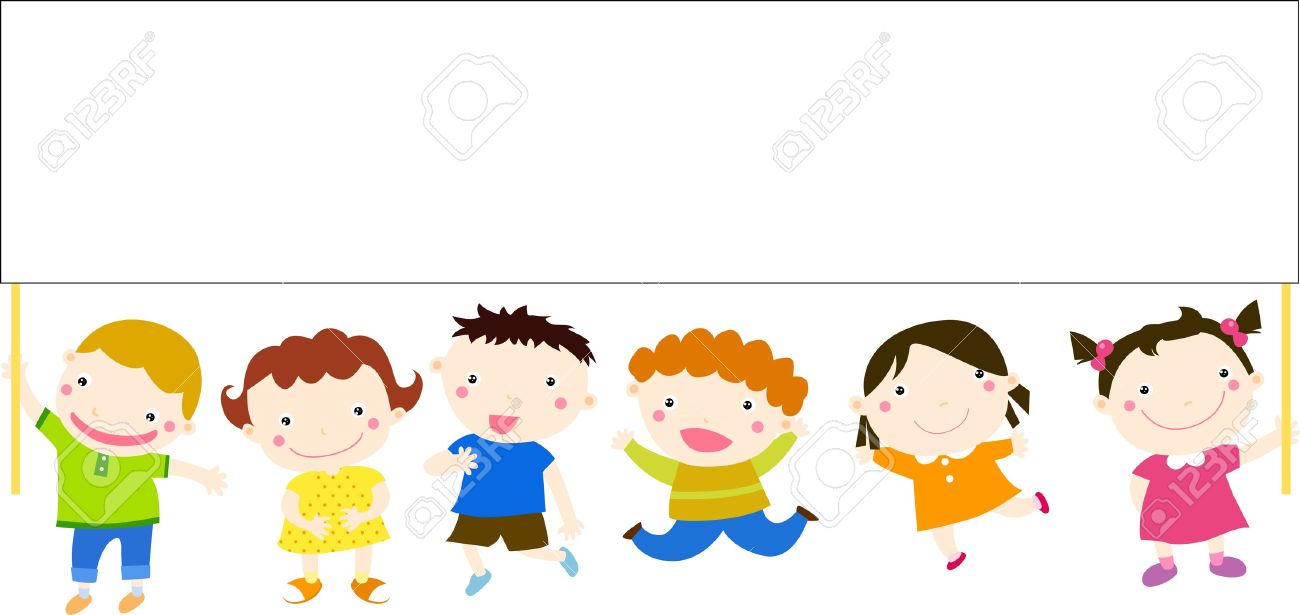 Địa lí
Bài 1: Dãy Hoàng Liên Sơn
1. Hoàng Liên Sơn – dãy núi cao và đồ sộ nhất Việt Nam
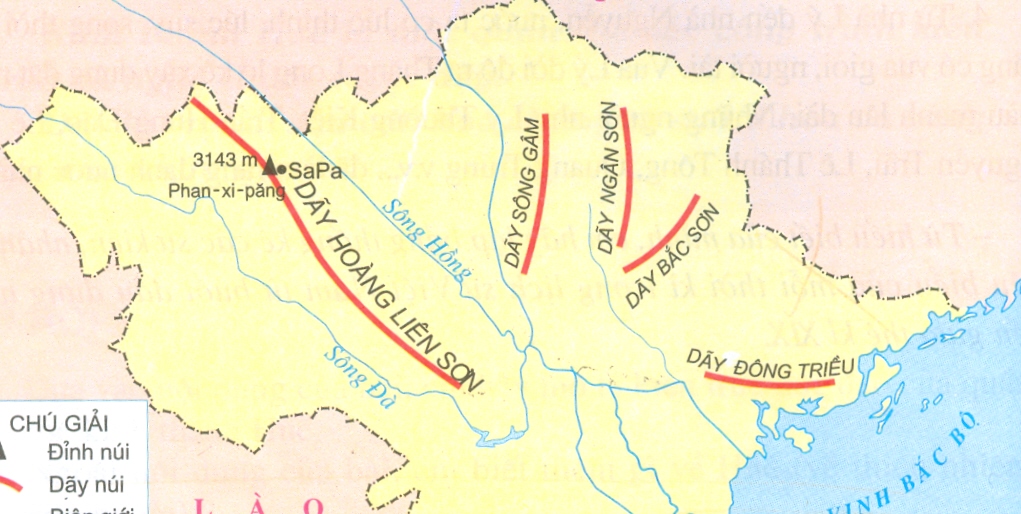 Kể tên các dãy núi chính ở phía bắc nước ta, trong những dãy núi đó, dãy núi nào dài nhất?
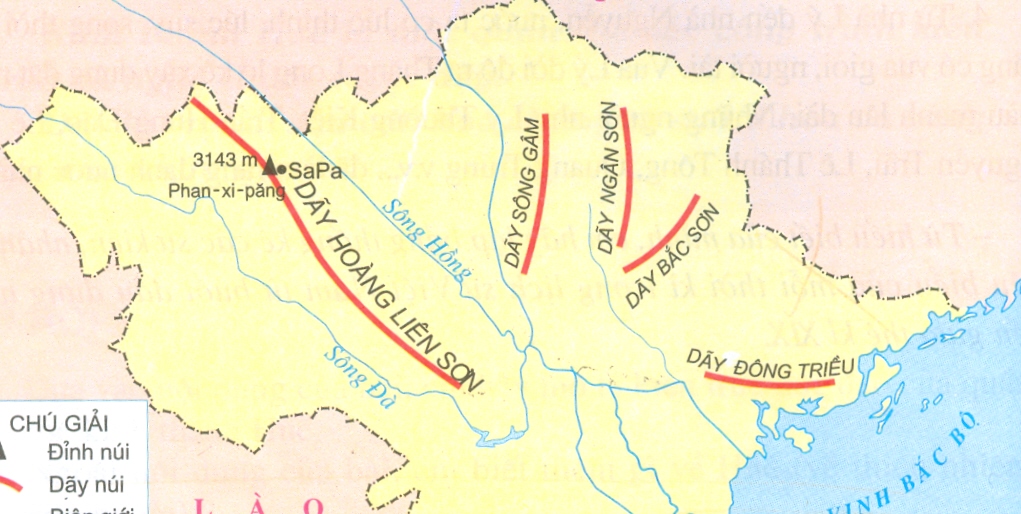 Hình 1. Lược đồ các dãy núi chính ở Bắc Bộ
Dãy núi Hoàng Liên Sơn nằm giữa sông Hồng và sông Đà
Dãy Hoàng Liên Sơn nằm ở phía nào của sông Hồng và sông Đà?
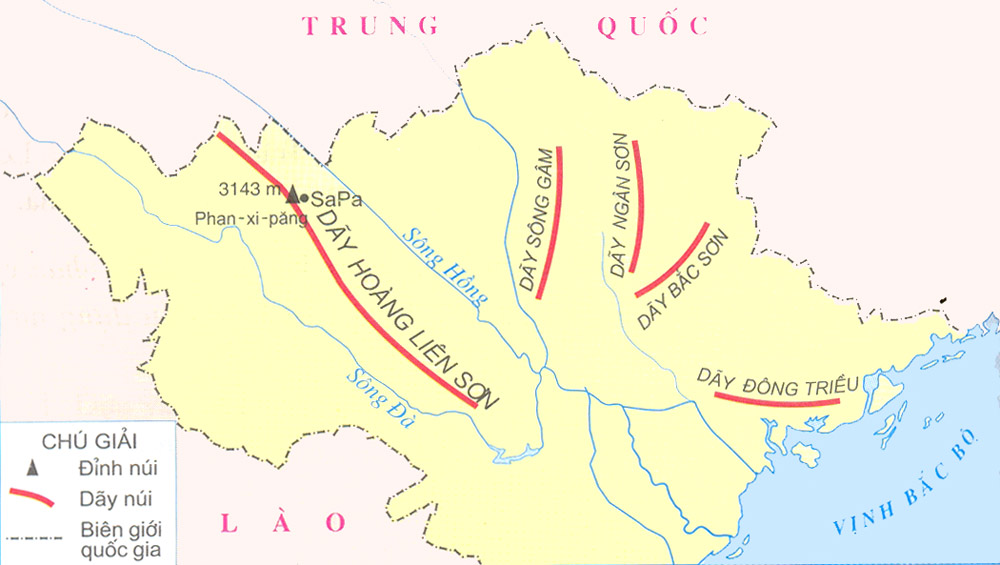 Sông Hồng
Sông Đà
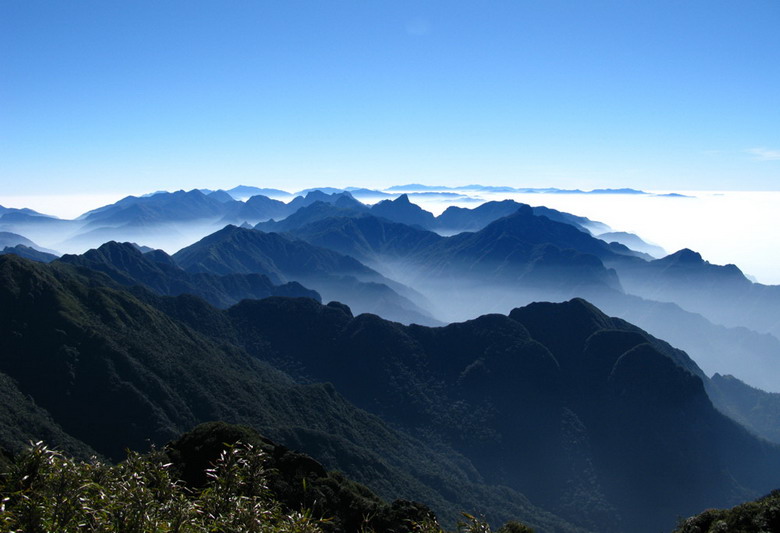 ở phía Bắc nước ta, giữa sông Hồng và sông Đà.
Vị trí:
Chiều dài:
khoảng 180 km.
Chiều rộng:
Hoàng Liên Sơn
gần 30 km.
Độ cao:
dãy núi cao và đồ sộ nhất Việt Nam.
Đỉnh:
có nhiều đỉnh nhọn.
rất dốc.
Sườn:
thường hẹp và sâu
Thung lũng:
Sơ đồ thể hiện đặc điểm của dãy Hoàng Liên Sơn
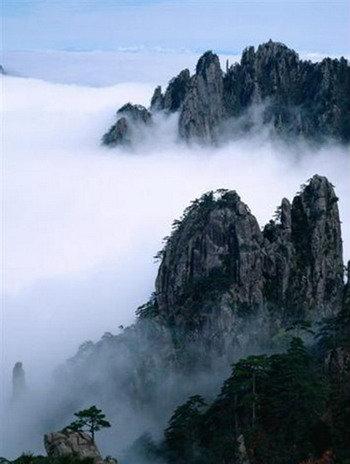 Đỉnh nhọn, sườn núi rất dốc, thung lũng thường hẹp và sâu.
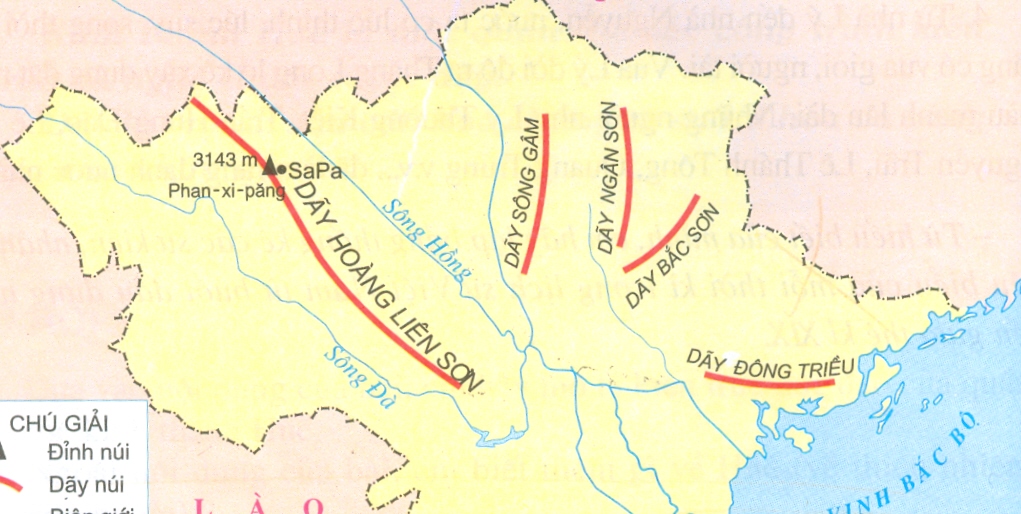 Hãy chỉ đỉnh núi Phan – xi – păng trên lược đồ và cho biết độ cao của nó.
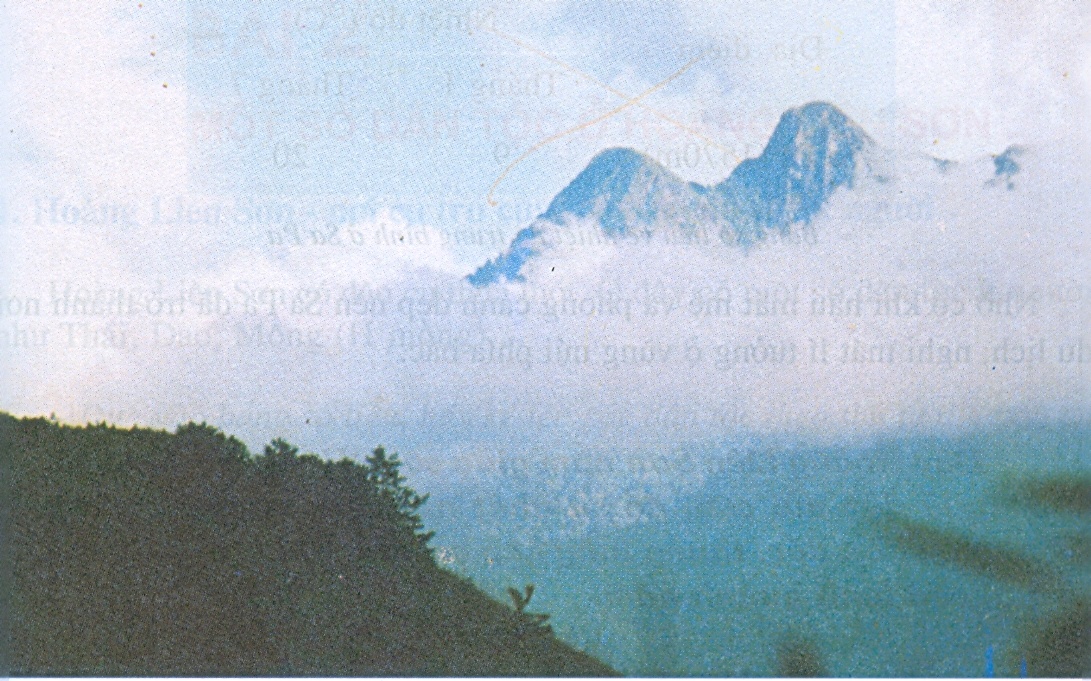 Em hãy quan sát hình 2 SGK và mô tả đỉnh núi Phan-xi-păng.
Đỉnh núi Phan-xi-păng là đỉnh núi cao nhất nước ta được coi là “nóc nhà” của Tổ Quốc. Đỉnh núi này nhọn, xung quanh thường có mây che phủ.
Theo em, tại sao có thể nói đỉnh núi Phan-xi-păng là “nóc nhà” của Tổ quốc?
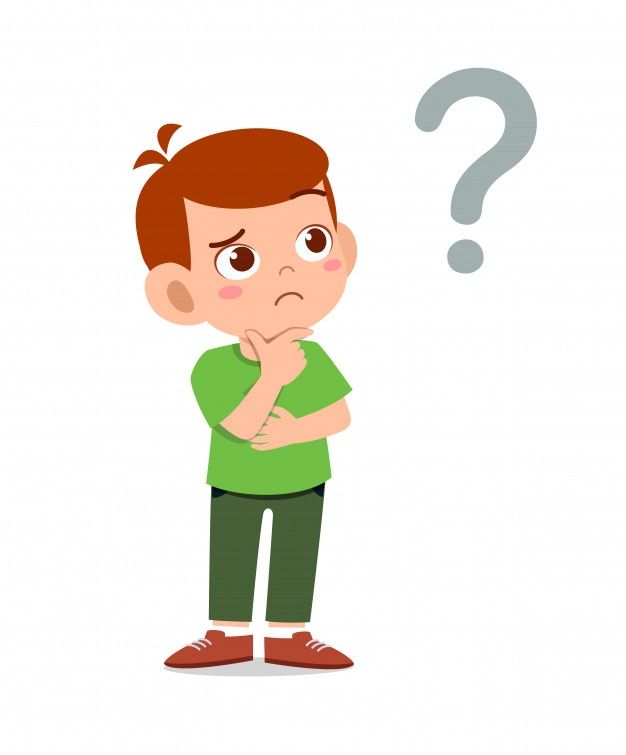 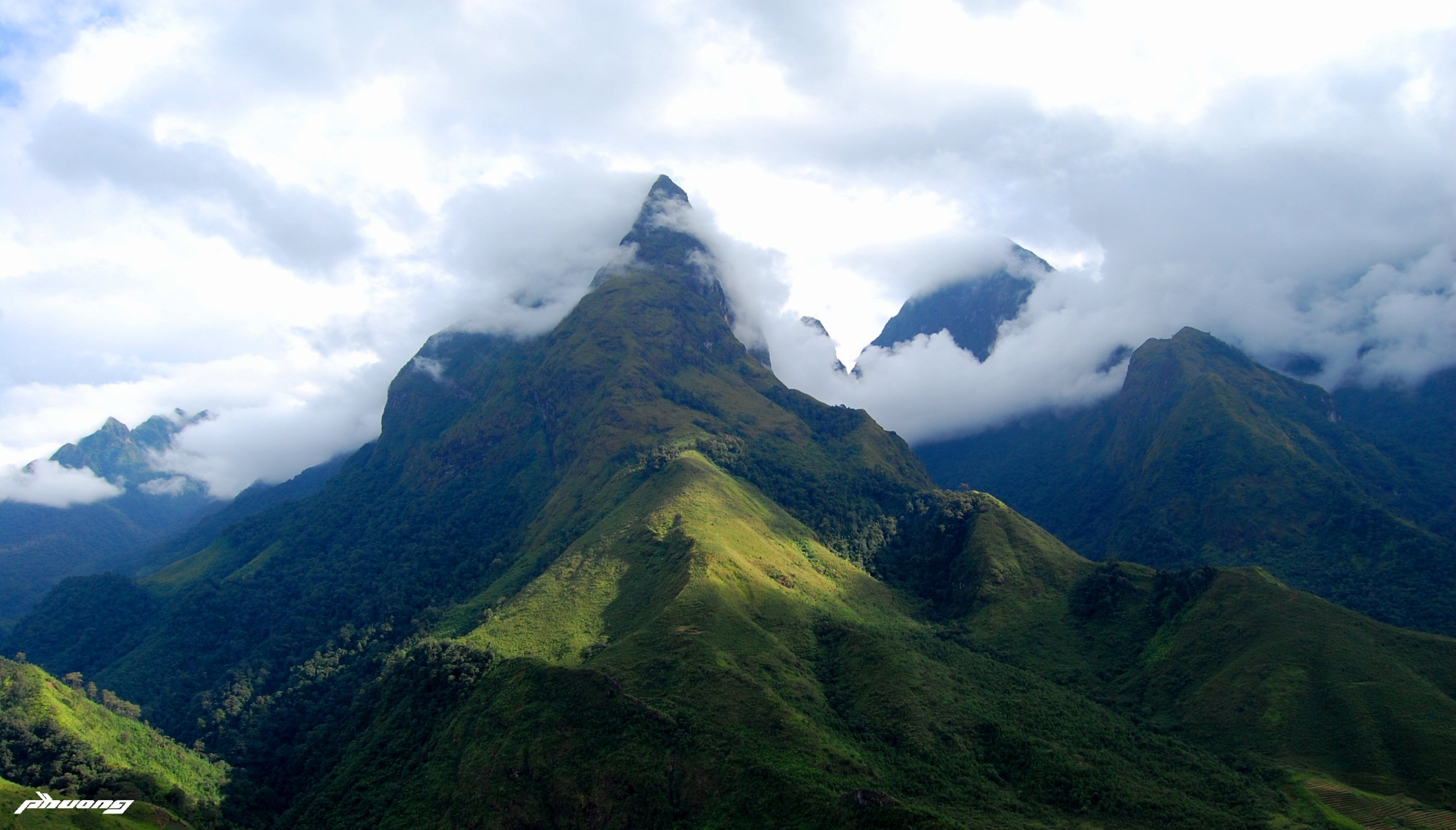 Đỉnh Phan – xi – păng
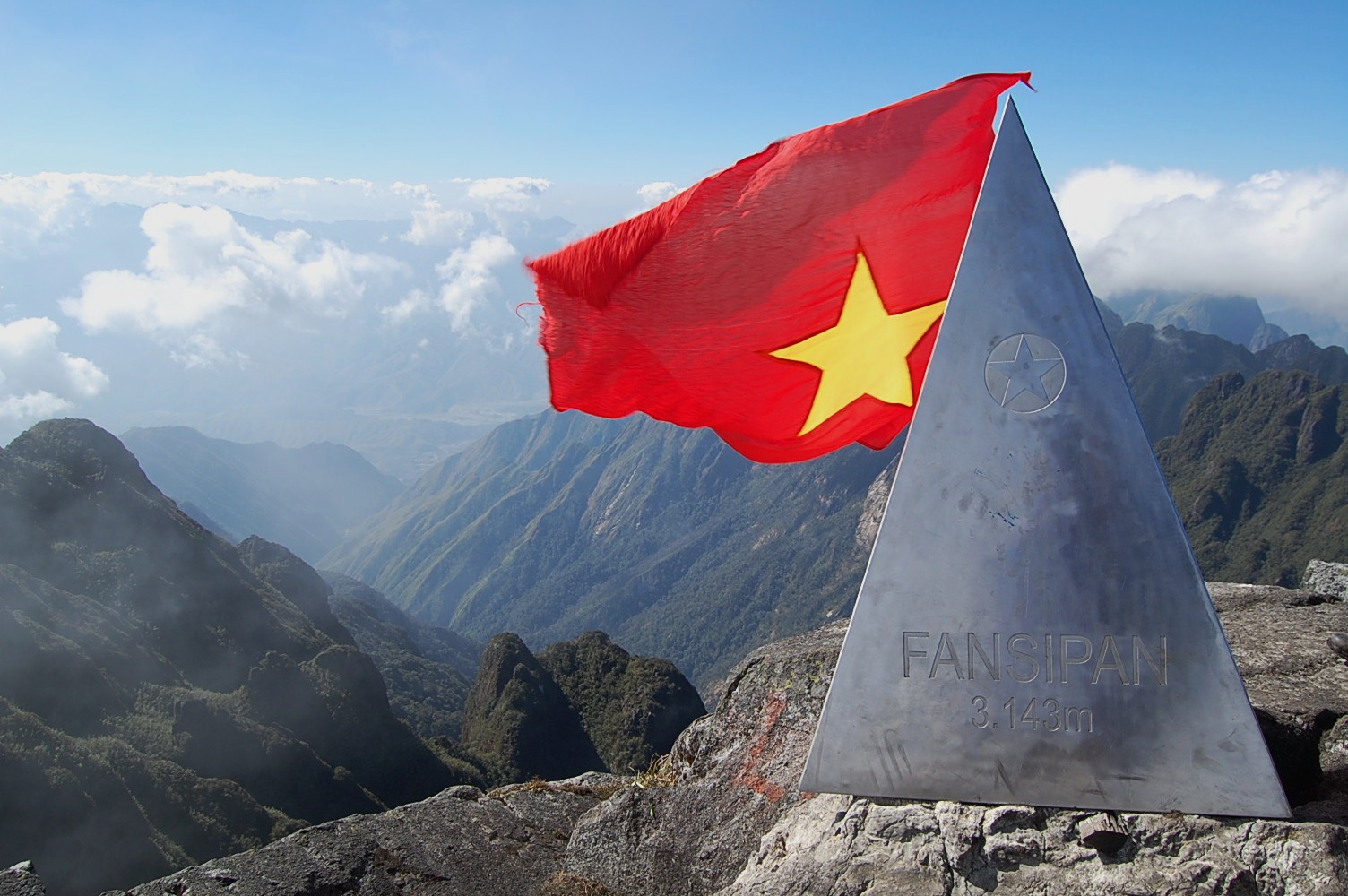 “nóc nhà” của Tổ Quốc
2. Khí hậu ở những nơi cao lạnh quanh năm
Những nơi cao của dãy Hoàng Liên Sơn có khí hậu thế nào?
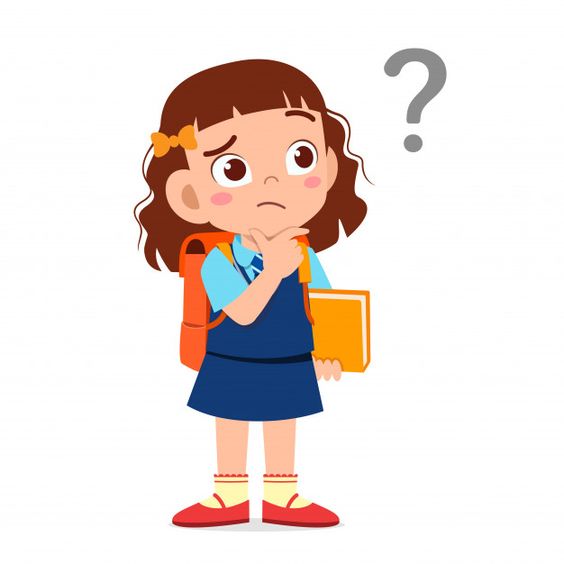 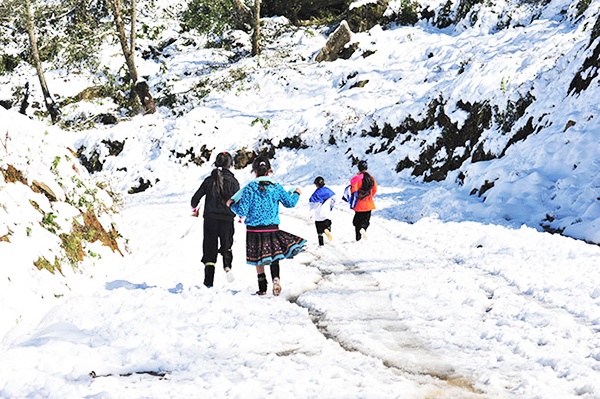 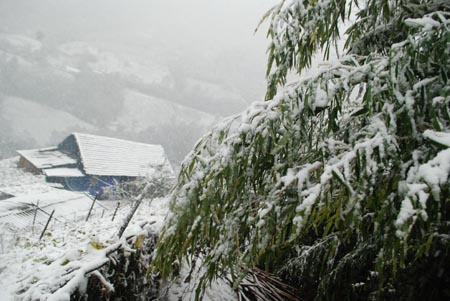 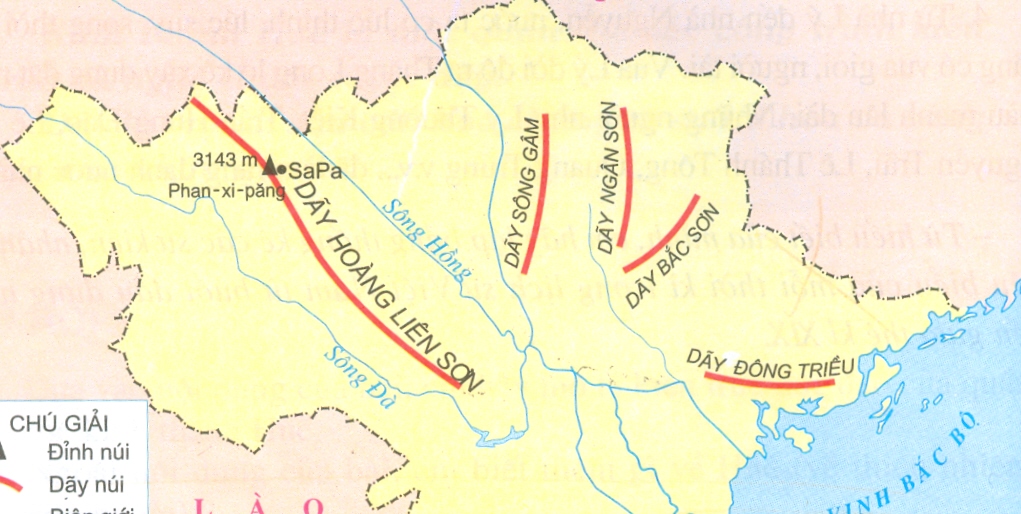 Sapa
Quan sát hình 1 chỉ vị trí của Sapa.
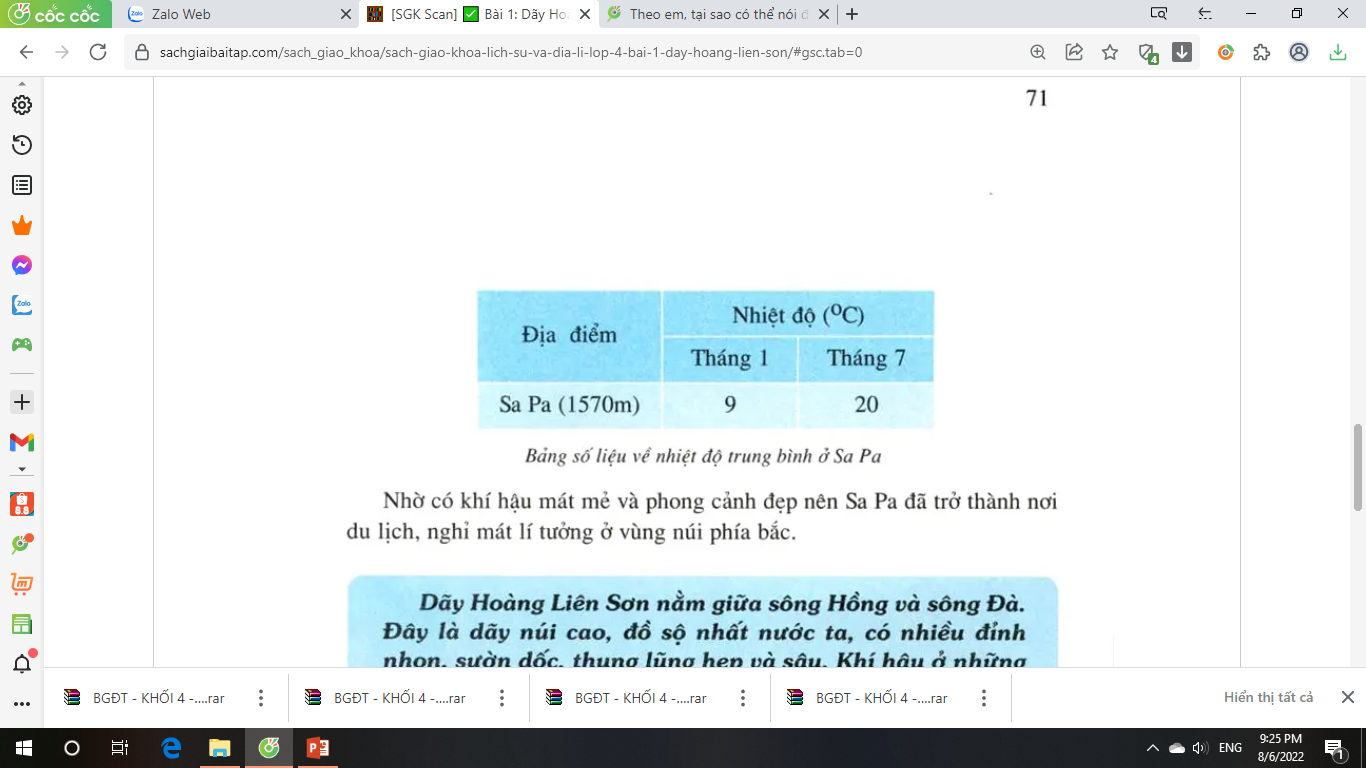 Bảng số liệu về nhiệt độ trung bình ở Sapa.
Nêu nhiệt độ trung bình ở Sapa vào tháng 1 và tháng 7.
Dựa vào nhiệt độ của hai tháng này em có nhận xét gì về khí hậu cuả Sa Pa trong năm?
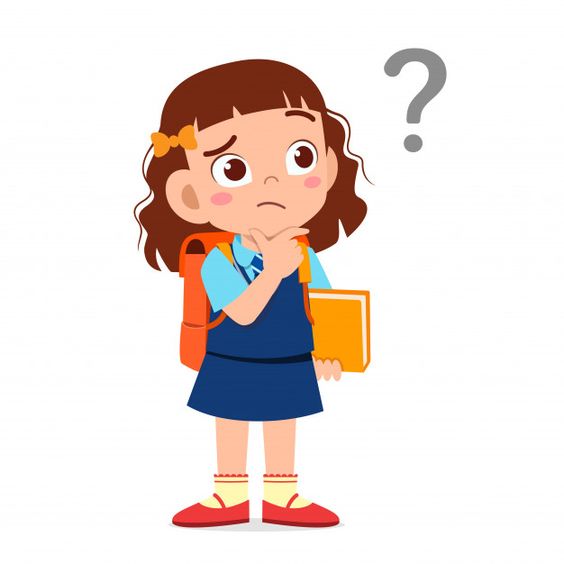 Sa pa có khí hậu mát mẻ, phong cảnh đẹp nên đã trở thành nơi du lịch, nghỉ mát lí tưởng của vùng núi phía bắc.
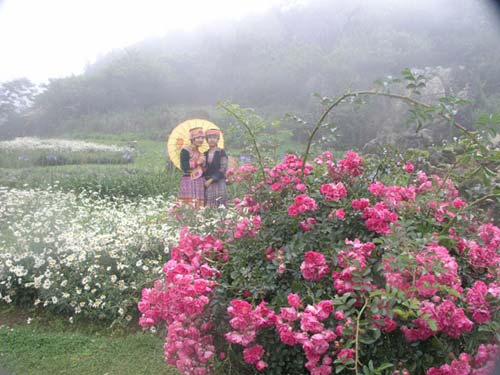 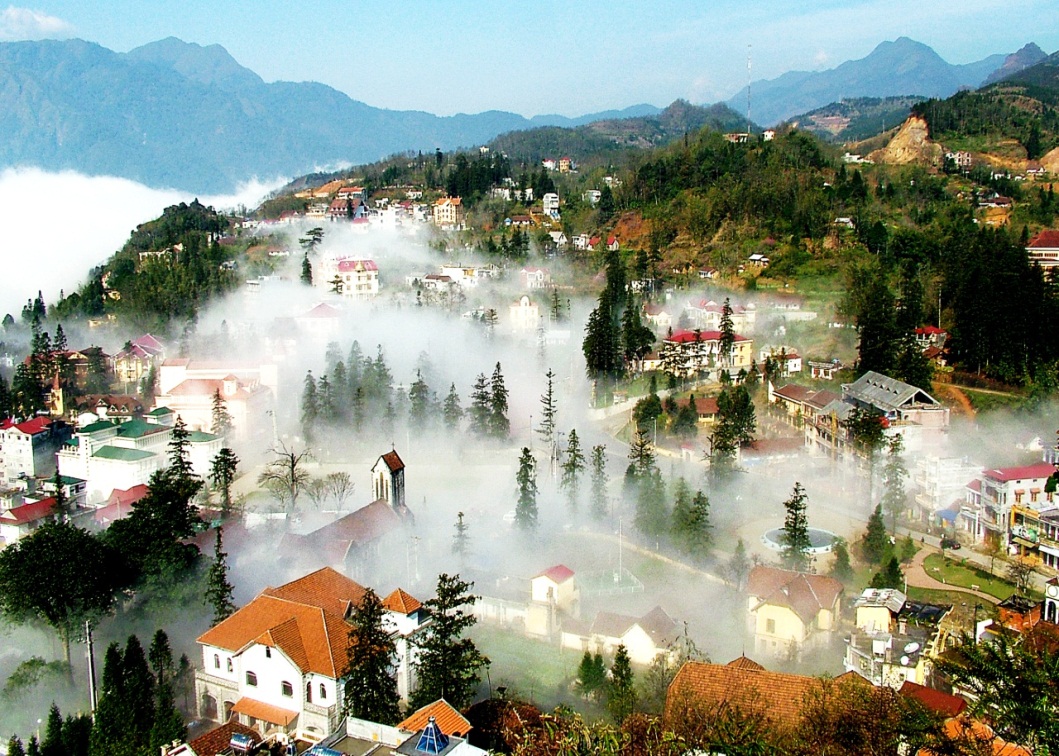 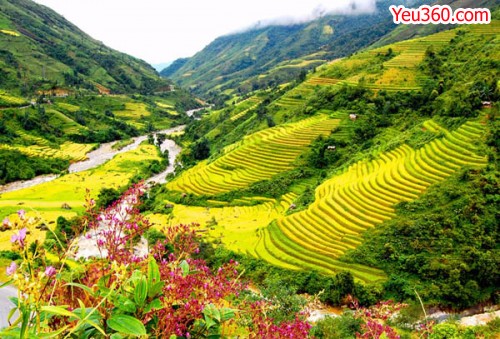 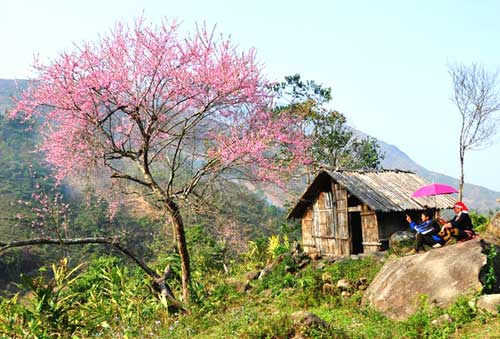 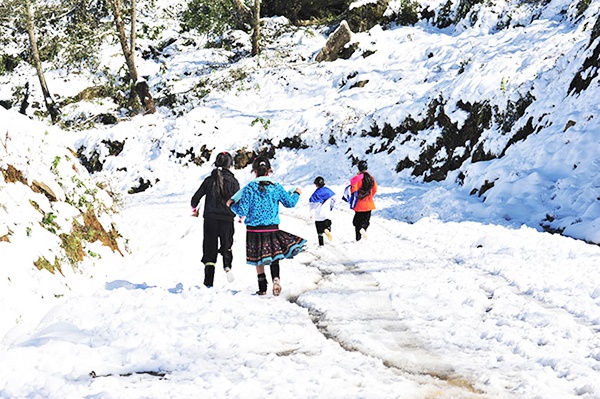